DIVISER AVEC ÉCHANGE
Technique opératoire
Bonjour, nous allons aujourd’hui voir la technique opératoire de la division.
Nous aurons besoin de la table de multiplication de 2 et nous allons faire des échanges pendant l’opération.

Comment divisé 952 par 2?
952÷2
r
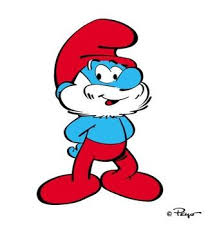 Rappel du vocabulaire:
Dividende       diviseur
                          quotient
          reste
D’abord, la table de 2 que nous allons utiliser:


r
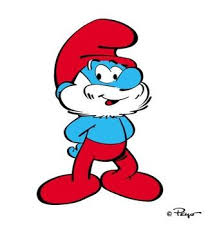 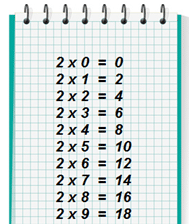 Les échanges:
J’échange par exemple 
1 centaine contre 10 dizaines
Ou
2 centaines contre 20 dizaines  etc…
J’échange 
1 dizaine contre 10 unités
Ou
2 dizaines contre 20 unités etc…



r
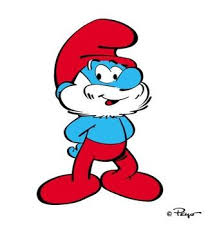 Divise les centaines par  2.
                                        952          2
                                      - 8              4
                                        1
                                         
9 centaines ÷ 2
Quotient: 4 centaines
Reste: 1 centaine
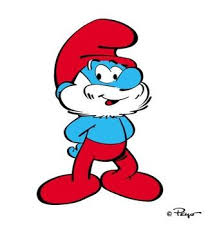 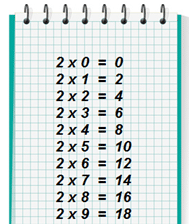 Divise les dizaines par  2.
                                        952          2
                                      - 8              47
                                        15
                                      - 14
                                           1
                                         
Échange 1 centaine contre 10 dizaines plus les 5, ça fait:
15 dizaines ÷ 2
Quotient: 7 dizaines
Reste: 1 dizaine
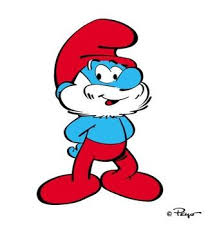 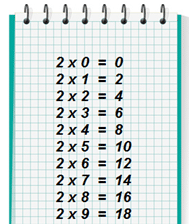 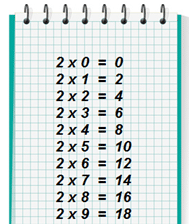 Divise les unités par  2.
                                        952          2
                                      - 8              476
                                        15
                                      - 14
                                           12
                                      -    12
                                              0
                                         
Échange 1 dizaine contre 10 unités plus les 2, ça fait:
12 unités ÷ 2
Quotient: 6 unités
Reste: 0
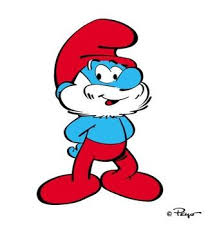 Maintenant la preuve:
Souviens-toi
( diviseur X quotient) + reste = Dividende
(d X q ) + r = D


( 2 X  476 ) + 0 = 952
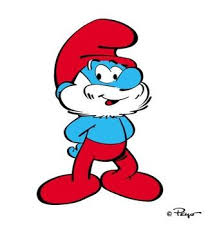 Voilà! Maintenant regarde le deuxième diaporama pour calculer 
7 9 3 ÷ 2
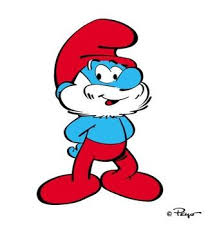